養生からみた　　　　　　　　　　　気を溜める重要性及びその方法としての站樁功　　　　　　　　　　　（タントウ功）
太極拳から学ぶ会　　　　　　　　　　　
　　　　　　　　　　　　　　　　　　　　　　　　　主宰　北川　延江
気功法
気を溜める
気を循環させる
静功

（タントウ功、坐禅）
動功

（導引術、八段錦、易筋経をはじめとする多種多様な功法）
静功（築基功）
動功
溜める
流す
「生きる力」　＝「気」を溜める場所
下腹部
精　　→　　気
下丹田
中丹田
加齢による　　　　　　下腹部の強さの変化　①
加齢に伴い
下腹部の力が弱まる
下腹部の力が強い
青年期
加齢による　　　　　下腹部の強さの変化　②
加齢による　　　　　下腹部の強さの変化　③
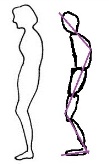 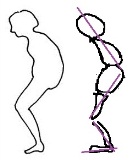 青年
老人
中年
加齢による下腹部の力の変化　④
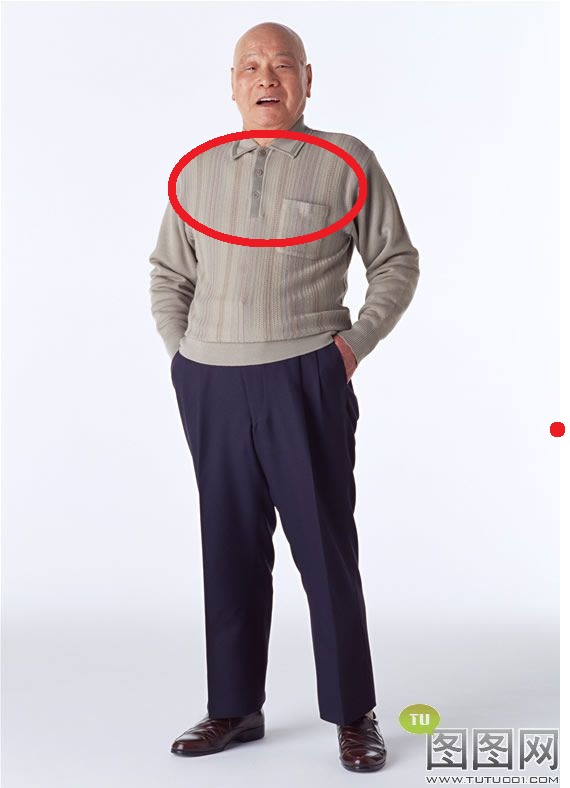 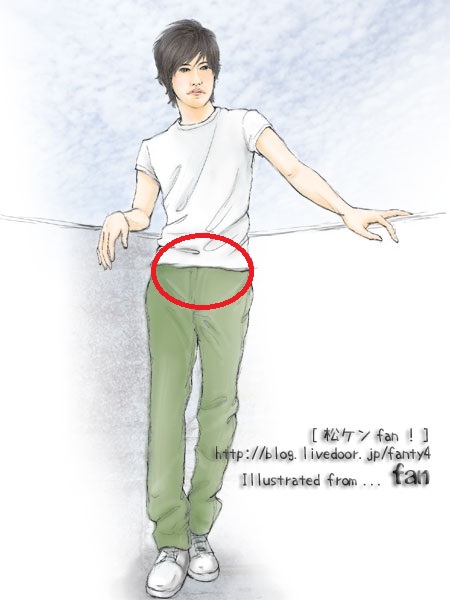 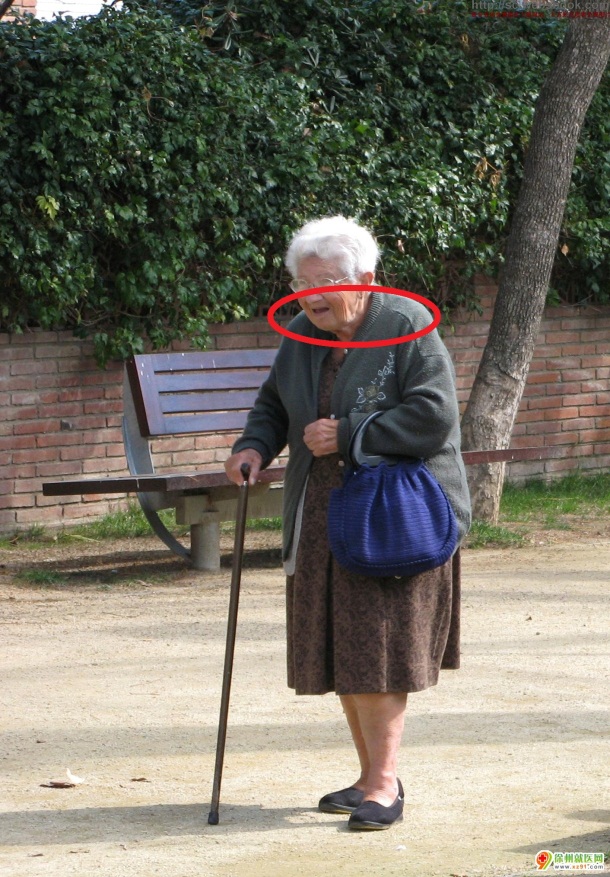 加齢による　　　　下腹部の力の変化　⑤
上虚下実
上実下虚
タントウ功の意義
加齢とともに失われる
下腹部の力を取り戻す
タントウ功の要領
①放松
　　　　全身の力を緩めることにより
　　　　力（気）を丹田に集める

②沈肩・含胸＋提会陰
　　　　肩を沈め、胸を落とす
　　　　　　　→上部の気を押し下げる
　　　会陰を引き上げる
　　　　　　　→下部の気を引き上げる

　　
　　　　　気を発生させる
[Speaker Notes: ①全身の力を緩める　＝　強ばった気を取り除く　とも言う。余計な力を抜く、の意。けっして、弛緩してしまうのではない。弛緩と緊張の間。
筋肉の緊張を解き、関節を緩める　（注：大臀筋、股関節）
（「太極拳は放松に始まり放松に終わる」というほど、実は難しい。推手は「力を抜いたもの勝ち」といわれる　。常に、まだ抜ける、まだ抜ける・・・と実はキリがない。究極が悟りの境地？）
②]
タントウ功の要領　②について
立ち姿の比較
タントウ功の姿勢
通常の立ち姿勢
[Speaker Notes: 仙骨と恥骨を前後から軽く締める
骨盤はまっすぐ　→　会陰と地面を結ぶ線が地面と垂直（肛門ではない）　→　そのまま地面にストンとしゃがめる位置
腰を固めない　（ゆるゆるして、いつでも動き出せる感覚：腰を締めると丹田に力が集まらない）]
丹田に気を溜める要領を会得するためのヒント　　　　　　　　　　　　　～身体は知っている～
１．スポーツの中での動作
　　　　　かけっこのスタートでの構え
　　　　　　卓球やテニス等で相手のサーブを待つ時の構え
　　　　　　自転車の立ちこぎ、スキーの滑走、重量挙げ、etc.
２．ジャンプをする直前
　　　　　　＜練習としては坐禅で飛ぶのが有効＞
３．持ち上げる、引き抜く動作
　　　　　＜本来は腕や腰に頼らず、丹田の力を使うもの＞
タントウ功を練習する際の注意点
①股関節を緩める
股関節が緩まなければ全身の放松は不可能
上半身と下半身をつなぐ要
膝の故障を防ぐ
大腿四頭筋だけに頼らない脚力をつける
②中正の位置を探す
腰を反らさず、おしりを丸めず、会陰がまっすぐ地面に向く位置
③会陰と肛門を引き上げる
締めない（気が滞る）
大臀筋に力をいれない（坐骨神経痛の元）
[Speaker Notes: ①四足から二足になった人間にとって、宿命かと思われるほど、股関節は固くなった。緩めるにはかなり意識的な努力が必要。]
タントウ功の効用　（実例）
[Speaker Notes: 足腰が強くなる、は当たり前として・・・]
考察とまとめ
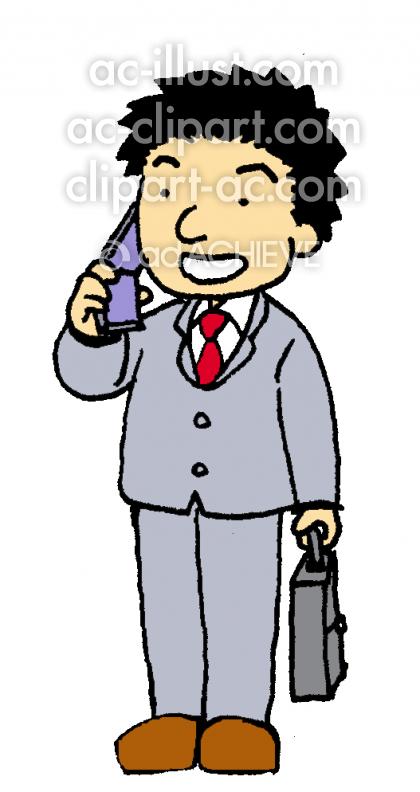 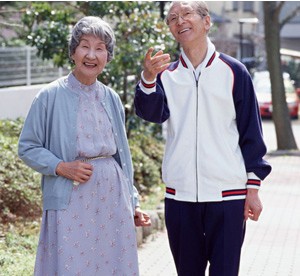 [Speaker Notes: 丹田は人間のこの世につなぎとめておくもの。
この世につなぎとめておく力が生きる力。

丹田に気が戻ると、身体も精神も、この世に戻ってくる。安定、安心する。
一日目の横澤先生のお話にも関連。
生きる力、気力がなくなったのは、生活で下腹（力仕事、や危機的状況への対処）を使う機会が減り、人間の中心が丹田から頭へ移行してしまったせい。頭では解決できない問題（考えても解けない問題）を頭で解こうとする矛盾。身体は使うしかない！]